Tiết 12- 13 
ÔN TẬP CHƯƠNG I
VECTO
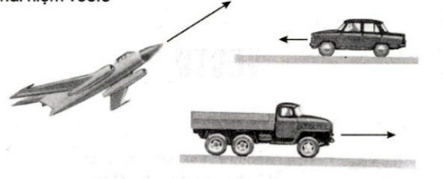 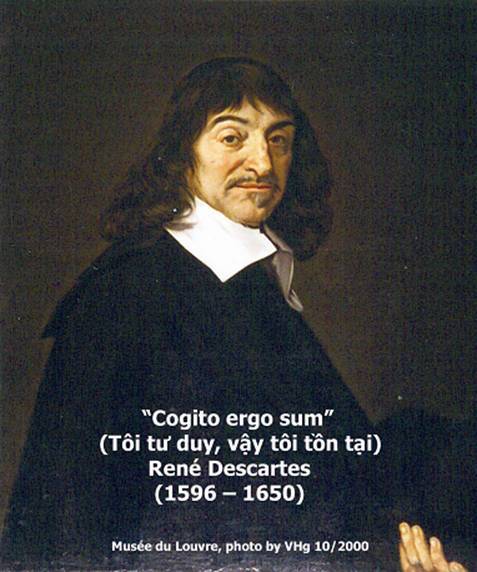 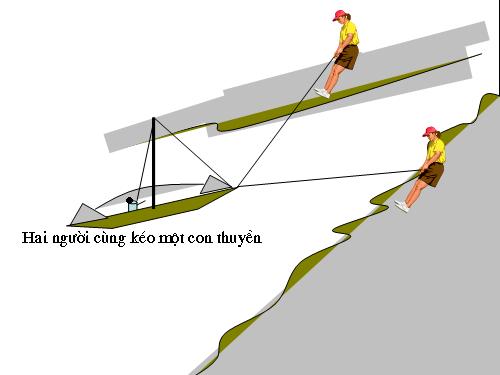 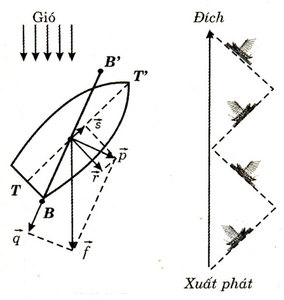 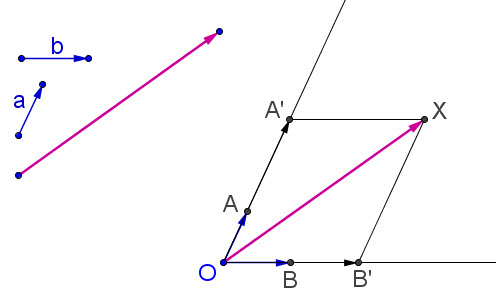 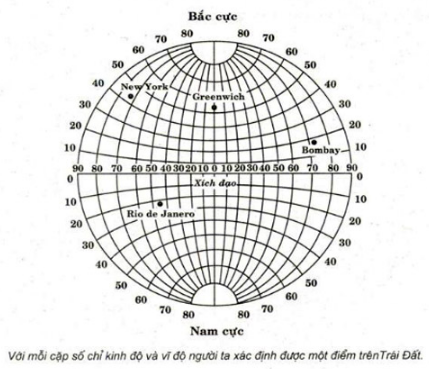 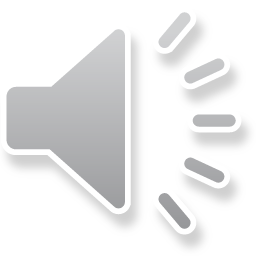 HOẠT ĐỘNG LUYỆN TẬP1. CÁC ĐỊNH NGHĨA2. TỔNG VÀ HIỆU CỦA 2 VECTO3. TÍCH CỦA VECTO VỚI MỘT SỐ4. HỆ TRỤC TỌA ĐỘ
PHẦN 1. CÁC ĐỊNH NGHĨA
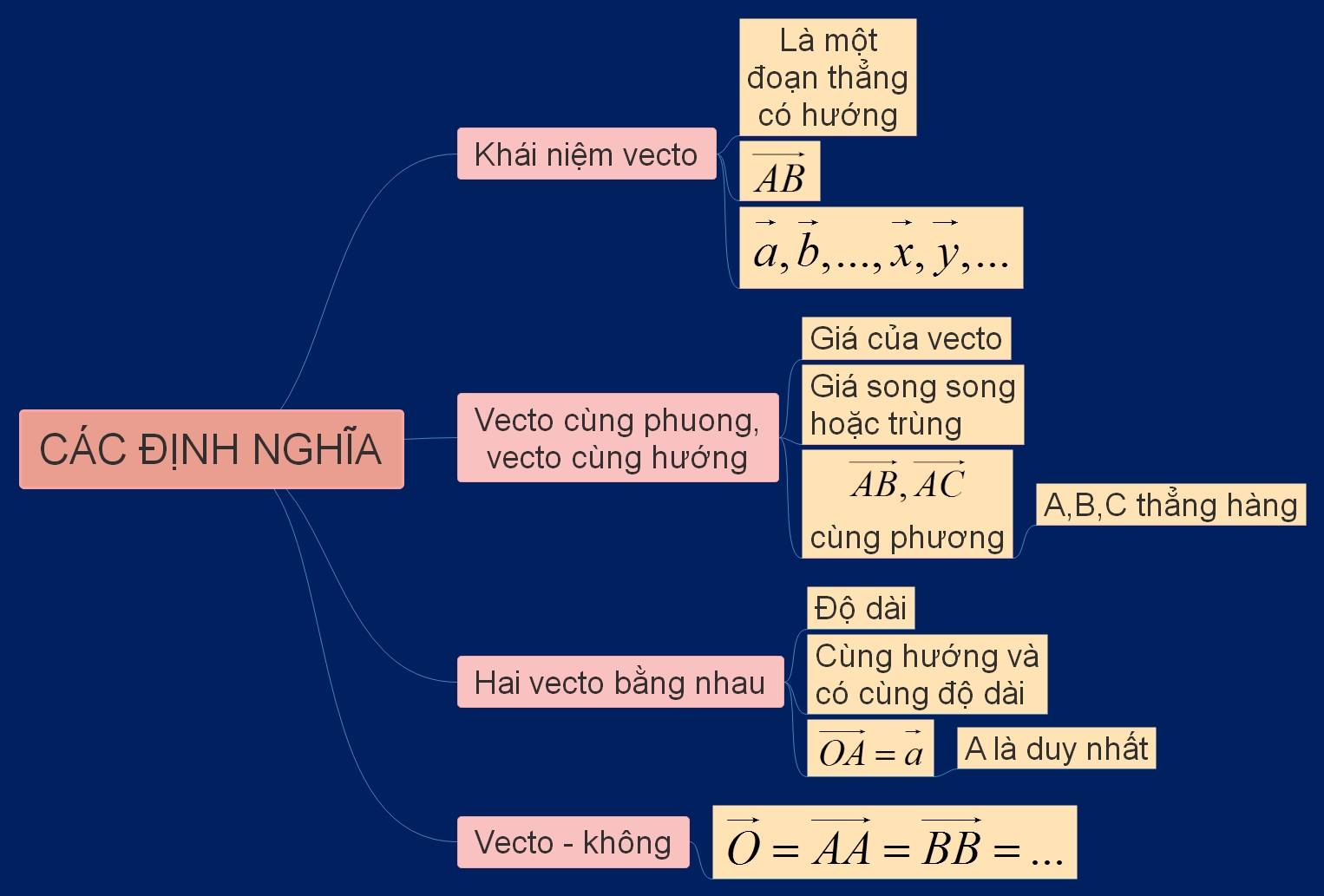 AI NHANH HƠN !
Câu 1
Vectơ có điểm đầu là A, điểm cuối là B được kí hiệu là:
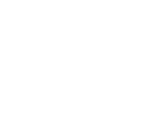 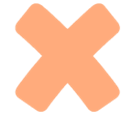 D. AB.
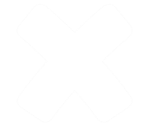 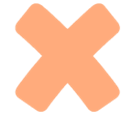 AI NHANH HƠN !
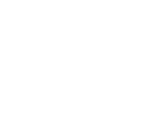 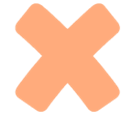 D. 9.
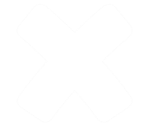 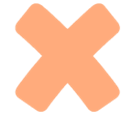 PHẦN 2. TỔNG VÀ HIỆU CỦA HAI VECTO
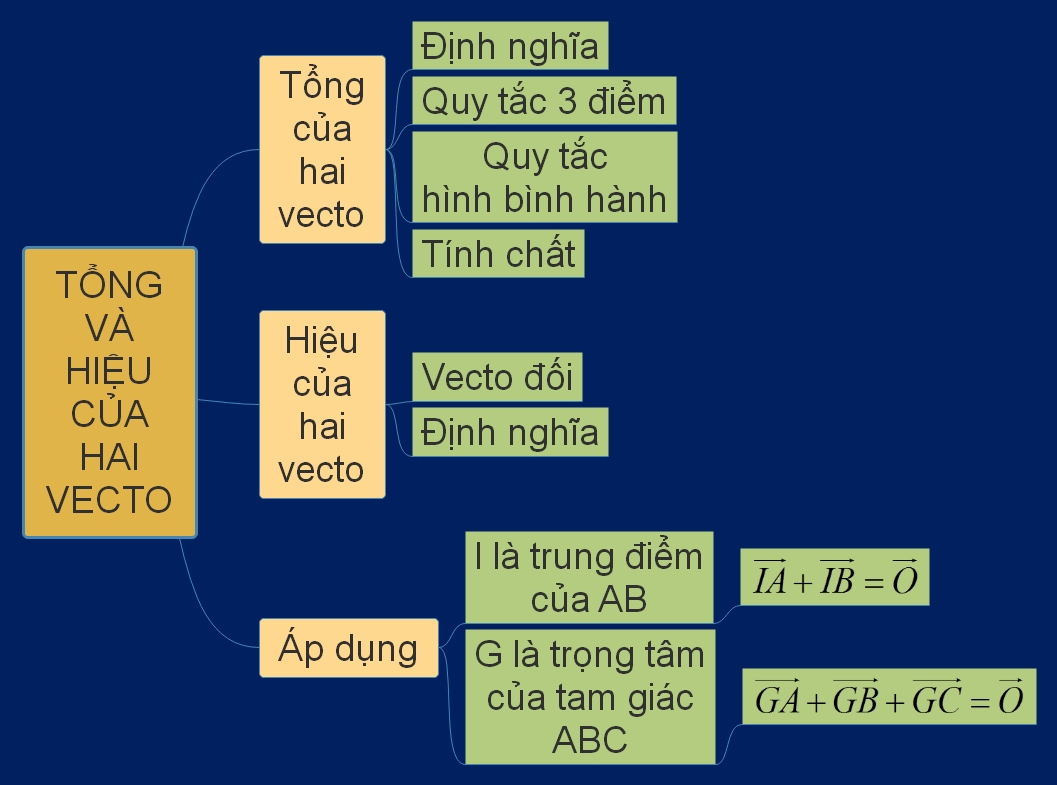 AI NHANH HƠN !
Câu 1
Khẳng định nào dưới đây đúng?
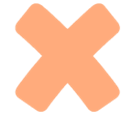 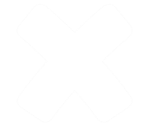 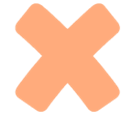 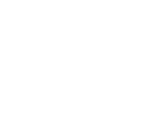 AI NHANH HƠN !
Câu 2
Gọi O là tâm của hình bình hành ABCD. Đẳng thức nào dưới đây sai?
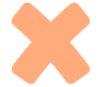 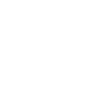 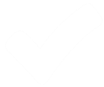 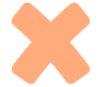 AI NHANH HƠN !
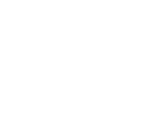 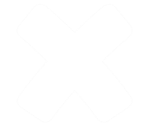 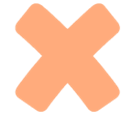 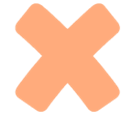 PHẦN 3. TÍCH CỦA VECTO VỚI MỘT SỐ
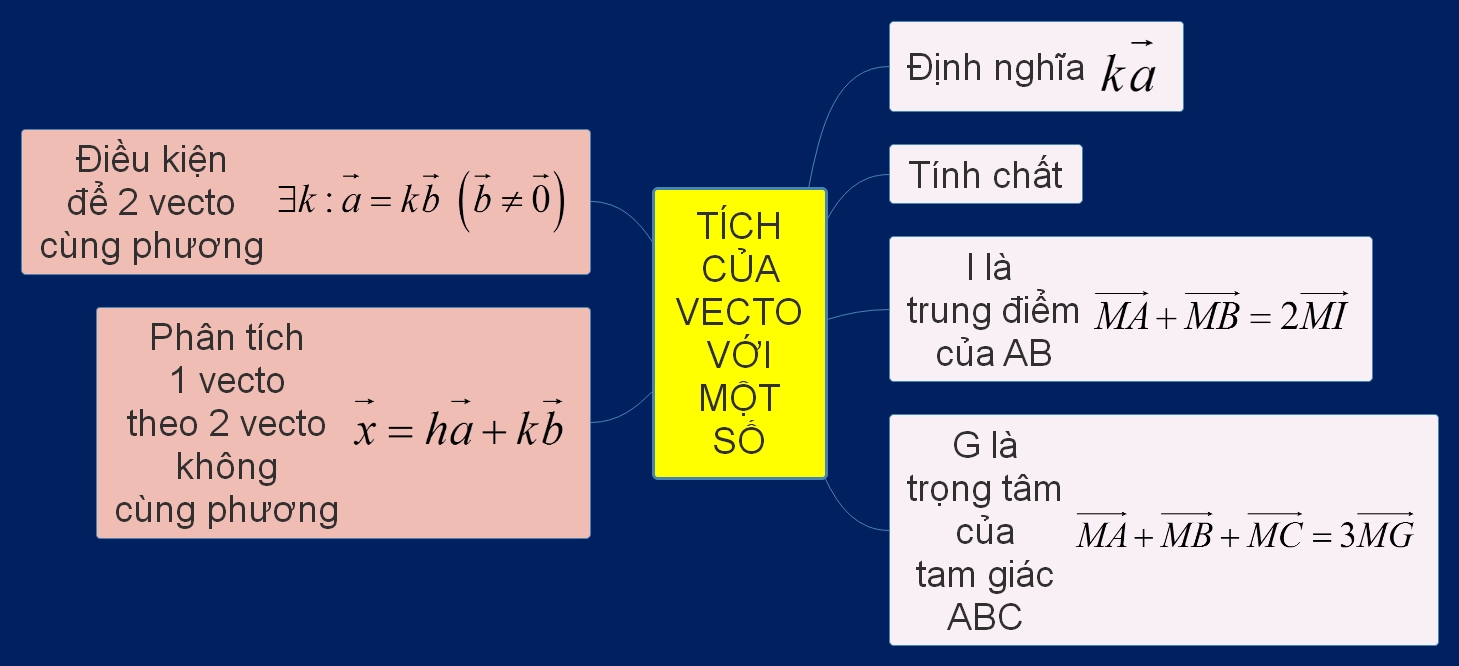 AI NHANH HƠN !
Câu 1
Cho tam giác ABC có G là trọng tâm, I là trung điểm của đoạn thẳng BC, Đẳng thức nào sau đây là đúng?
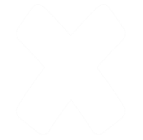 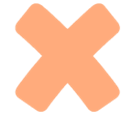 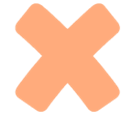 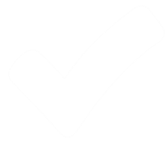 AI NHANH HƠN!
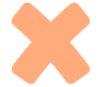 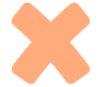 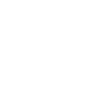 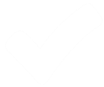 PHẦN 4. HỆ TRỤC TỌA ĐỘ
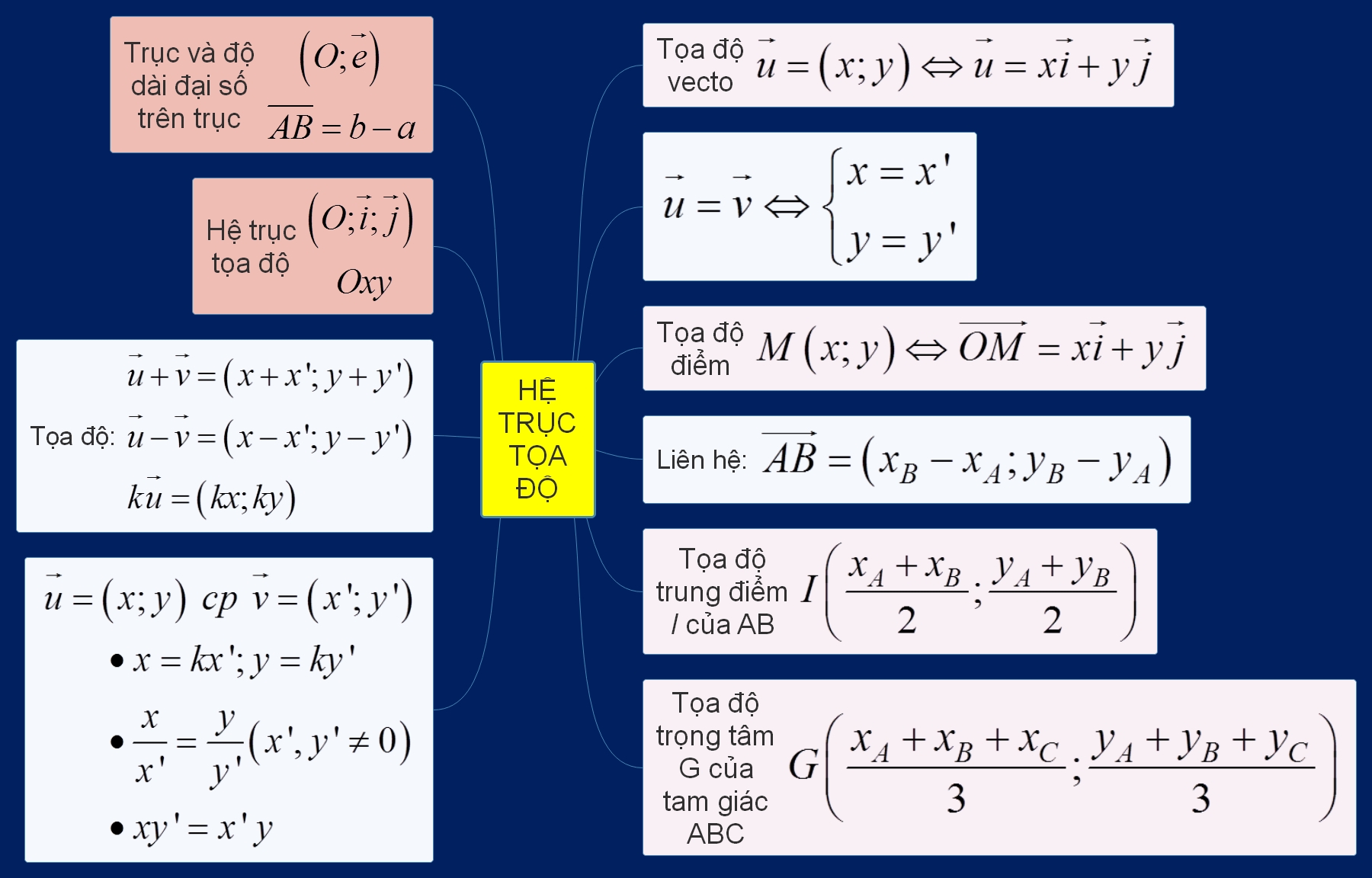 AI NHANH HƠN !
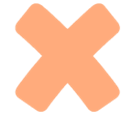 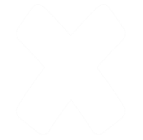 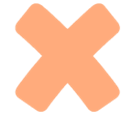 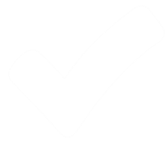 AI NHANH HƠN !
Câu 2
Cho tam giác ABC có A(3;5), B(1;2), C(5;2). Trọng tâm của tam giác ABC là:
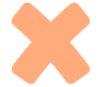 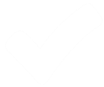 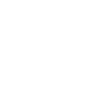 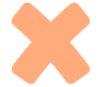 AI NHANH HƠN !
Câu 3
Khẳng định nào trong các khẳng định sau là đúng ?
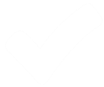 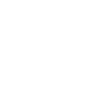 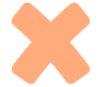 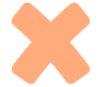 HOẠT ĐỘNGVẬN DỤNG
12
11
1
2
10
9
3
8
4
7
5
6
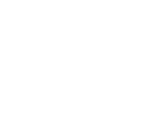 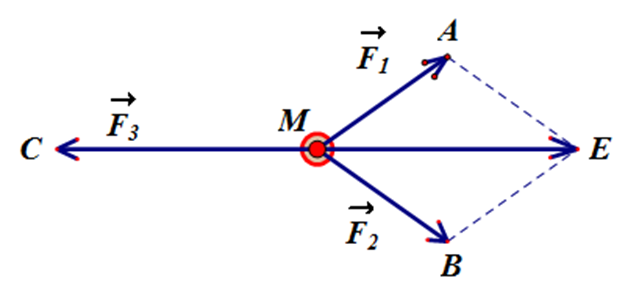 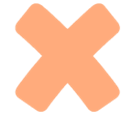 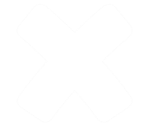 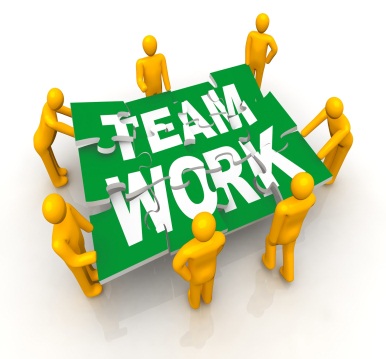 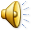 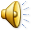 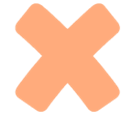 12
11
1
2
10
9
3
8
4
7
5
6
Câu 2 (Tự luận)
Trong mp(Oxy) cho A(-3;2); B(6;1), C(0;4).
Chứng tỏ A, B, C là 3 điểm không thẳng hàng.
Tìm tọa độ điểm D sao cho ABDC là hình bình hành.
Tìm tọa độ điểm E sao cho B là trọng tâm của OAE.
Gọi A’ là điểm đối xứng của A qua trục Ox. Tìm giao điểm của đường thẳng A’B với trục Ox.
Tìm điểm M trên Ox sao cho AM + MB ngắn nhất.
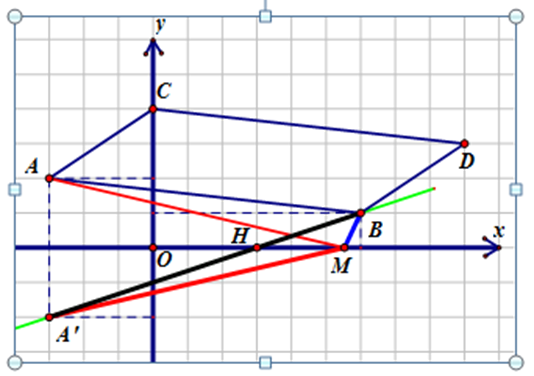 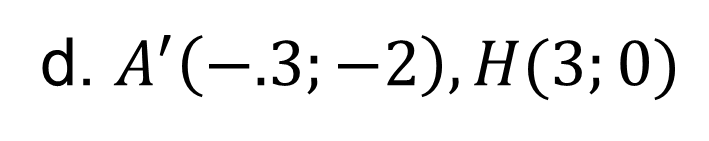 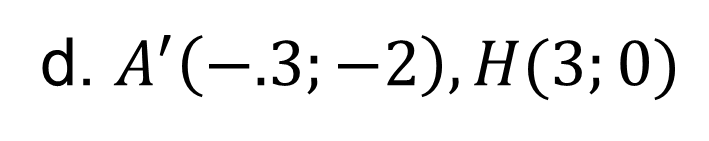 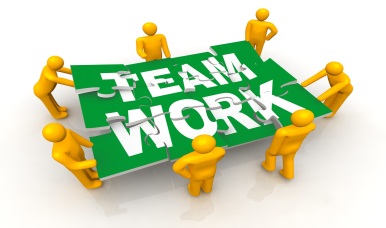 HOẠT ĐỘNGTÌM TÒI
Thông thường người ta vẫn nghĩ rằng gió thổi về hướng nào thì sẽ đẩy thuyền về hướng đó. Trong thực tế con người đã nghiên cứu tìm cách lợi dụng sức gió làm cho thuyền buồm chạy ngược chiều gió. Theo hình vẽ bên dưới, lực làm cho thuyền chạy ngược chiều gió là lực :
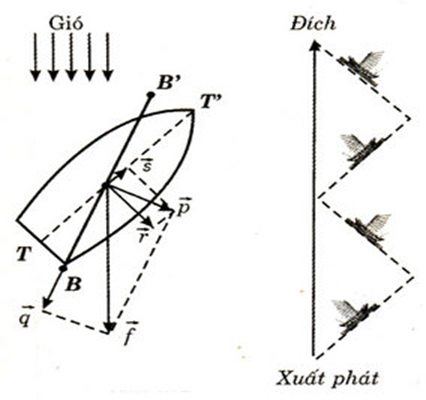 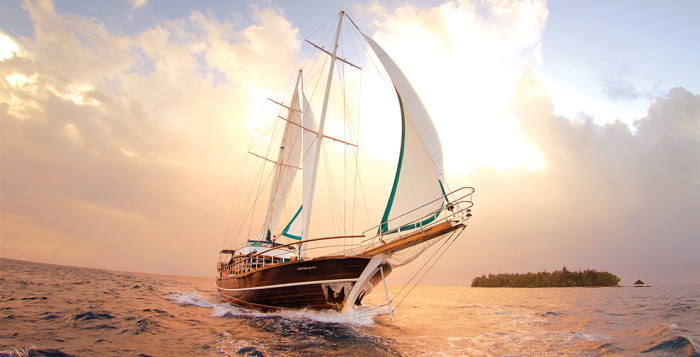 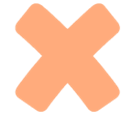 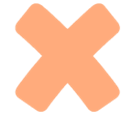 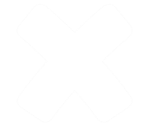 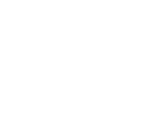 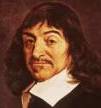 TÌM HIỂU NHÀ TOÁN HỌC
D
E
C
A
C
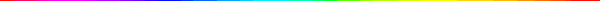 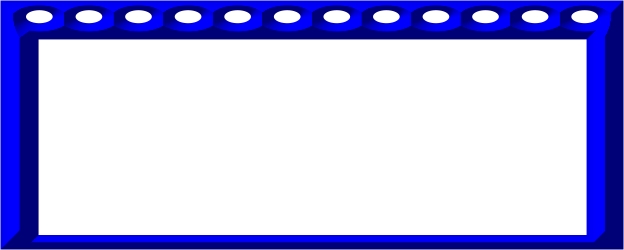 Rơ - nê  Đề - Các (1596- 1650) là triết gia, nhà khoa học, nhà toán học  người Pháp. Ông là người phát minh ra hệ trục tọa độ vuông góc mang tên ông, đồng thời sáng lập ra môn hình học giải tích. Từ đó cho một phương pháp giải quyết nhiều bài toán hình học rất khó trở nên đơn giản hơn!
Sơ lược về nhà toán học?
CỦNG CỐ
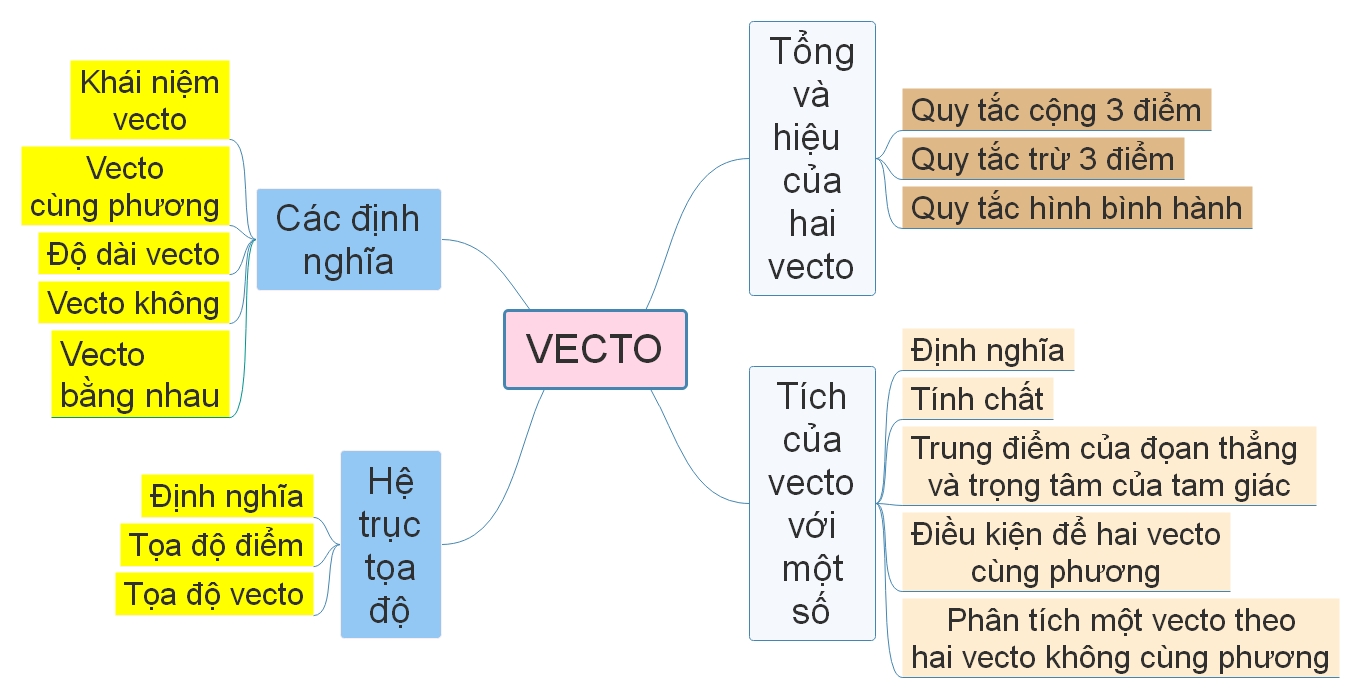 CHÚC SỨC KHỎE THẦY CÔ VÀ CÁC EM !